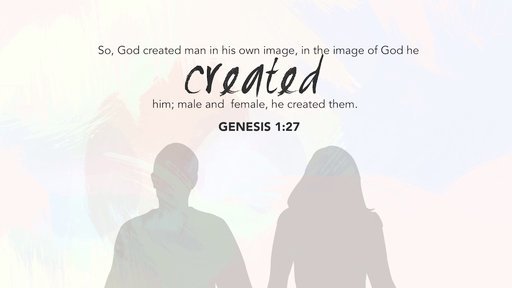 Equal and Diverse
Genesis 1:26-31
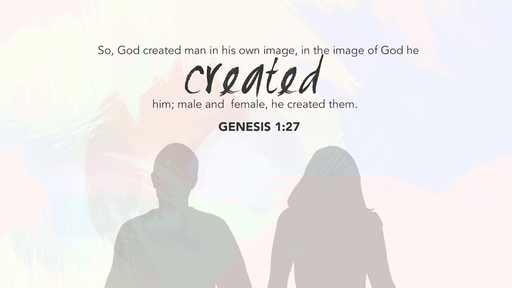 The equality of humanity
Genesis 1:26-28 created in God’s image (equality)
Male and female (diversity/different)
Genesis 2:7-25  Creation of Adam/Eve; origin of marriage
Equality of worth Gen 1:27; John 3:16
Equality of spiritual need Rom 3:23; John 14:6
Equality in Christ Gal 3:28-29 Col 3:11 
Equality before God Acts 10:34-35; Romans 2:11
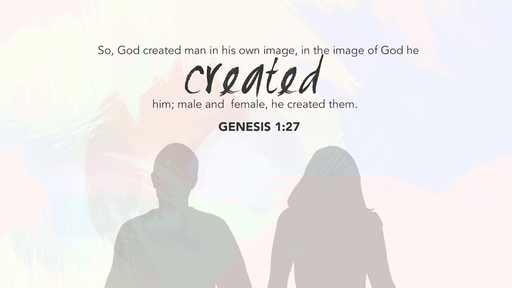 This is basis of freedom
“We hold these truths to be self-evident, that all men are created equal, that they are endowed by their Creator with certain unalienable rights, that among these are life, liberty, and the pursuit of happiness”…
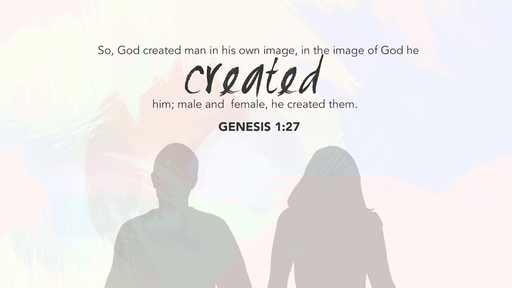 The Equality Act (HR-5)
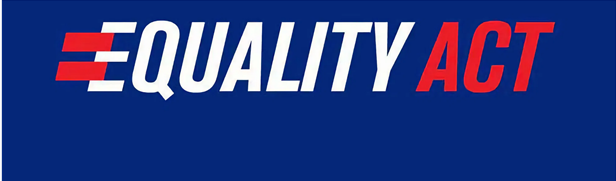 Civil Rights Act (1964) – prohibits discrimination on basis of race, color, religion, sex, or national origin
Religious Freedom Restoration Act (1993) protection of religious exercise (1st Amendment)
“Equality Act” makes sexual orientation, gender identity protected classes
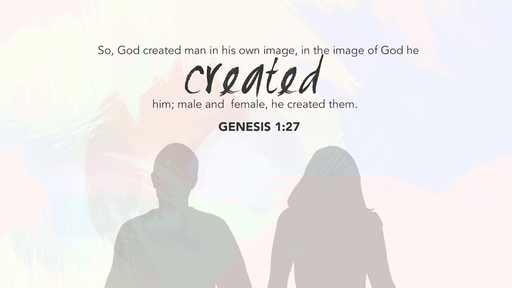 The Bible and diversity
Natural differences – Exodus 4:11
Physically, intellectually, emotionally, economically
Different backgrounds, gifts, talents, roles, responsibility
Scriptural treatment of slavery – Eph 6:5-8 
Behavior differences – Gen 3:16-19
Effects of sin – disease, poverty, mistreatment, injustice
God sees and cares – Deut 10:18; Acts 6:1; 1 Tim 5:3
Wise and foolish – Prov 10:8,14 Matt 7:25-28
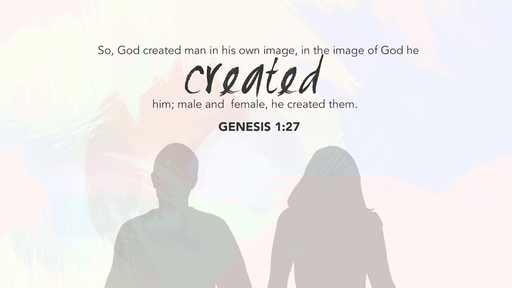 What can we do?
Live justly – Micah 6:8  James 2:1-13 Mark 10:40
Equality treatment, not outcome – John 16:33 Matt 26:11
Be Informed – 1 Chronicles 12:32 Esther 4
Be Active – Pray 1 Tim 2:1-2  Speak truth in love Eph 4:15
Put Hope in God – Dan 2:21-22 Revelation 7:6; 14:9
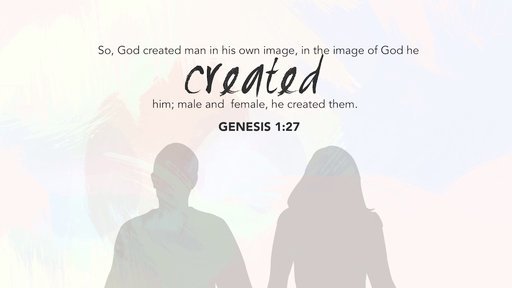 Created Equal and Diverse
Genesis 1:26-31